Microwave assisted synthesis of aryl phosphonates and tertiary phosphine oxides by the Hirao reaction
1
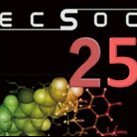 Bianka Huszár, Zoltán Mucsi, György Keglevich
Department of Organic Chemistry and Technology, 
Budapest University of Technology and Economics
 e-mail: huszar.bianka@vbk.bme.hu
aryl phosphonates and tertiary phosphine Oxides
Tertiary phosphine oxides
Aryl phosphonates
Aryl phosphonates are important pharmaceutical, and pesticide intermediates, catalyst ligand precursors [1].
From tertiary phosphine oxides lots useful intermediates and reagents (e.g., catalyst ligands) could be produced  by deoxygenation reactions [1].
One way of forming these products: using the P–C crosscoupling reactions.
Let’s see the literature background of the P–C reactions!
2
[1] Keglevich, G. Organophosphorus Chemistry - Novel Developments, De Gruyter, 2018
The p–C coupling reactions – Literature review I.
The Pd(PPh3)4 catalyst
In 1980, new possibility of P–C bond formation was decribed the first time by Hirao et al. They applied Pd(PPh3)4 catalyst in the coupling reactions of vinyl halides and dialkyl phosphites [1,2]. After the success, this effective catalyst was also used several times in different coupling reactions between aryl halides and dialkyl phosphites, H-phosphinates  or secondary phosphine oxides [3-5].
[1[ Hirao, T.; Masunaga, T.; Ohshiro, Y.; Agawa, T.; Tetrahedron Lett. 1980, 21, 3595.
[2] Hirao, T.; Masunaga, T.; Yamada, N.; Ohshiro, Y.; Agawa, T.; Bull. Chem. Soc. Jpn. 1982, 55, 909. 
[3] Jablonkai, E.; Keglevich, G.; Org. Prep. Proced. Int. 2014, 46, 281.
[4] Jablonkai, E.; Keglevich, G.; Curr. Org. Synth. 2014, 11, 429.
[5] Henyecz, R.; Keglevich, G.; Curr. Org. Synth. 2019, 16, 523.
3
The p–C coupling reactions – Literature review II.
Pd-precursors and P-ligands
Unfortunately, the Pd(PPh3)4 catalyst had a high price and had sensitivity to air and moisture, so researchers started to use Pd-salts with directly added mono- or bidentate P-ligands. In these cases, the active catalyst was formed in situ [1-3].
P-ligands: e.g.
dppf
dppb
BINAP
PPh3
dmphen
Xantphos
[1] Jablonkai, E.; Keglevich, G.; Org. Prep. Proced. Int. 2014, 46, 281.
[2] Jablonkai, E.; Keglevich, G.; Curr. Org. Synth. 2014, 11, 429.
[3] Henyecz, R.; Keglevich, G.; Curr. Org. Synth. 2019, 16, 523.
4
like a greener variation of the synthesis took place in phosphorus chemistry [1, 4-6]. Using MW-conditions in the Hirao reaction instead of the conventional heating resulted high conversions and good yields during shorter reaction time
The p–C coupling reactions – Literature review III.
Microwave and palladium catalyst
Nickel and copper catalyzed coupling reactions [2-4]
MW technology, as a greener way of carrying out syntheses has also appeared in phosphorus chemistry [1]. Using MW conditions in the Hirao reaction instead of conventional heating resulted in high conversions and excellent yields during shorter reaction times [2-4].
[1] Keglevich, G. Organophosphorus Chemistry - Novel Developments, De Gruyter, 2018
[2] Jablonkai, E.; Keglevich, G.; Org. Prep. Proced. Int. 2014, 46, 281.
[3] Jablonkai, E.; Keglevich, G.; Curr. Org. Synth. 2014, 11, 429.
[4] Henyecz, R.; Keglevich, G.; Curr. Org. Synth. 2019, 16, 523.
5
“P-ligand free”, Pd(oac)2 catalyzedcoupling reactions
The Keglevich group developed a MW-assisted, Pd(OAc)2-catalyzed method for the Hirao reaction without the usual applied P-ligands [1-4]. They added the >P(O)H-reagents in excess to the reaction mixture. It is cheaper and greener implementation. The catalytic cycle was evaluated by quantum chemical calculations [3-4]. The >P(O)H-compounds served as ligands in the formation of the active catalyst and were involved in the Pd(II)→Pd(0) reduction.
[1]	Jablonkai, E.; Keglevich, Gy.; Tetrahedron Lett., 2013, 54, 4185.
[2]	Keglevich, Gy.; Jablonkai, E.; Balázs, L. B.; RSC Adv., 2014, 4, 22808.
[3]	Keglevich, G.; Henyecz, R.; Mucsi, Z.; Kiss, N.Z., Adv. Synth. Catal., 2017, 359, 4322.
[4]	Henyecz, R.; Keglevich, G.; Mucsi, Z.; Pure Appl. Chem., 2019, 91, 121.
6
.
Mechanism of the “P-ligand free” coupling reactions [1-2]
Quantum chemical calculations were made by
Dr. Zoltán Mucsi.
7
[1]	Keglevich, G.; Henyecz, R.; Mucsi, Z.; Kiss, N.Z., Adv. Synth. Catal., 2017, 359, 4322.
[2]	Henyecz, R.; Keglevich, G.; Mucsi, Z.; Pure Appl. Chem., 2019, 91, 121.
reactivity of different aryl derivatives [1]
a There was no significant change in the presence of 50% of KI.
b Pre-reaction of PhBr and KI at 120 °C-on for 30 min in ethanol.
8
[1] Henyecz, R.; Huszár, B.;.Grenitzer V.; Keglevich, G.; Curr. Org. Chem.. 2020, 24, 1048.
[2] Henyecz, R.; Keglevich, G.; Mucsi, Z.; Pure Appl. Chem., 2019, 91, 121.
Palladium and Nickel in the absence of P-ligands
The induction period
”P-ligand free”, NiX2-catalyzed coupling reactions
Quantum chemical calculations confirmed that Ni(II) was not reduced in the reduce agent free and the P-ligand free coupling reactions [2-4]. It entered to the catalytic cycle after catalyst formation only in the +2 oxidation state. This was followed by oxidative addition steps - the oxidation state changed from +2 to +4, and reductive elimination steps. The ligands for Ni(II) were the excess of the >P(O)H-compounds.
We studied the kinetics of the Pd(OAc)2-catalyzed Hirao reaction [1]. It was found that the Hirao reaction commenced after 22 min, during the induction period of 22 min the active catalyst is formed.
Ni4+
Ni0
Ni2+
Ni2+
9
[1] Henyecz, R.; Huszár, B.;.Grenitzer V.; Keglevich, G.; Curr. Org. Chem.. 2020, 24, 1048.
[2]Jablonkai, E.; Balázs, L. B.; Keglevich, G.; Curr. Org. Chem. 2015, 19, 197.
[3] Henyecz, R.; Mucsi, Z.; Keglevich, G.; Pure Appl. Chem. 2020, 92, 493.
[4] Keglevich, G.; Henyecz, R.; Mucsi, Z.; J. Org. Chem. 2020, 85, 14486.
Cu(I)-promoted reactions [1]
After palladium and nickel, the less known copper(I)-promoted reactions were investigated experimentally using iodobenzene and a few secondary phosphine oxides. We also studied the mechanism of the couplings and the possible P- or N-ligation of Cu(I).
?
P
P
Cu(I)
P
N
?
N
N
The theoretical calculations proved that the >P(OH)---Cu(I)---NEt3 “mixed” complex may be the primary catalyst.
[1] Huszár, B.; Henyecz, R.; Mucsi, Z.; Keglevich, G.; 
      Catalysts, 2021, 11, 933.
10
a (EtO)Ph2P(O) was detected as a side-product. b (4-MeC6H4)3P(O) was detected as a side-product. c (3,5-diMeC6H3)3P(O) was detected as a side-product.
Mechanisms of the Cu(I)-promoted reactions [1]
Quantum chemical calculations were made by
Dr. Zoltán Mucsi.
11
[1] Huszár, B.; Henyecz, R.; Mucsi, Z.; Keglevich, G.; Catalysts, 2021, 11, 933.
Conclusions
The order of reactivity of the derivatives we studied:
>
>
The coupling of Ph2P(O)H and PhBr was successfully enhanced at 100 °C by KI additive. 
An induction period of 22 min was observed at 120 °C.
Cu(I)-catalyzed reactions needed a higher temparature (165 °C), a longer reaction time (3 or 4 h) and 20% of the copper salt with 2 equiv. of Et3N. CuBr was the most efficient precursor. 
The theoretical calculations proved that the P---Cu(I)---N “mixed” complex may be the primary catalyst.
12
Conclusions
In the NiCl2–catalyzed, ”P-ligand free” reaction:
In the Pd(OAc)2–catalyzed, ”P-ligand free” reaction:
In the Cu(I)X-catalyzed, ”N-ligand free” reaction:
Ni4+
Ni2+
For the catalytic cycle needs: 20% of Cu-precursor and 2 equiv. of Et3N:
For the catalytic cycle needs: equivalent + 3x catalytic amount of the >P(O)H-reagents:
Ligand(s)
Base
Ligands
Reducing agent
Reagent
For the catalytic cycle needs: 10% of NiCl2 and 1.2 equiv. of the >P(O)H-reagents:
Ligands
Reagent
Pd2+
Cu+
Cu3+
Pd0
13
THANk YOU FOR YOUR ATTENTION!
list of the P-ligands
BINAP: 2,2’-bis(diphenylphosphino)-1,1’-binaphthyl
dmphen: 2,9-dimethyl-1,10-phenanthroline
dppb: 1,4-bis(diphenylphosphino)butane
Xantphos: 4,5-bis(diphenylphosphino)-9,9-dimethylxanthene
dppf: 1,1’-bis(diphenylphosphino)ferrocene